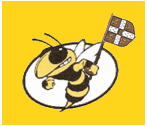 St. Augustine High School
Cambridge A.I.C.E.Advanced International Certificate of Education
Welcome!
Ms. Bechtle, AICE School Counselor
Dr. Graham, Principal
Mr. Brown, Assistant Principal
Mr. Mastoridis, Assistant Principal
Ms. Lee, Assistant Principal
A.I.C.E. at St. Augustine High
St. Augustine High started the Cambridge A.I.C.E program in 1997.

SAHS was the 2nd school in the US to begin an A.I.C.E program.

A.I.C.E courses are among the most rigorous available to St. Johns County students
What is A.I.C.E.?
Advanced studies program affiliated with Cambridge International Examinations in the United Kingdom.
C.I.E. is the largest program like this in the world
10,000+ participating schools 
over 160 countries
Students explore areas of strength and interest while taking college-level courses in HS
Rigorous, international curriculum 
heavily writing-based 
strong emphasis on critical thinking, analysis, interpretation
Why A.I.C.E.?
Rigor of HS Coursework is the best predictor of college success
Extra GPA Points
A.I.C.E Courses 1.0 extra (Same as AP, IB and Dual Enrollment)
Pre-AICE Courses 0.5 extra
Earn College Credit in HS (500+ US Colleges/Universities)
A.I.C.E. Diploma Award = Bright Futures (more later)
2012 FSU study = Among AP, IB, Dual Enrollment and A.I.C.E, students entering university having participated in A.I.C.E had the highest first year GPA.
College Admissions Advantage
Rigor of HS Coursework = College Success

A.I.C.E courses get extra points from the admissions board.  (Same as AP and IB)

All A.I.C.E courses used in GPA re-calculation
Including Art, General Paper, Thinking Skills, etc.

A.I.C.E Credits in College
International Counselor
GCE “A Levels” not A.I.C.E
The A.I.C.E.Curriculum
Curriculum requirements are customized to YOUR STRENGTHS – offering more flexibility

Requirement for A.I.C.E Curriculum - Complete 7 A.I.C.E -level courses 
At least one in each of 3 subject groupings:
Math/Science
Language
Humanities
AND The Core: AICE Global Perspectives

Students who complete A.I.C.E Curriculum are exempt from HOPE, American Gov’t/Economics, Practical/Fine Arts and Virtual Course graduation requirements
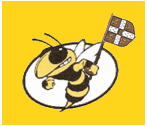 A.I.C.E Curriculum RequirementsVS.Cambridge A.I.C.E. Diploma Award
What’s the Difference?
A.I.C.E Curriculum Requirements
Completing the A.I.C.E. Curriculum Defines 
Graduation Requirements for A.I.C.E. Students
American Gov’t/Economics, HOPE, Fine Arts & Online course not required

Complete* Seven A.I.C.E level courses – one in each academic category (*1. earn a passing grade, 2. “sit for”/TAKE the exam)
Math/Science
Language
Humanities
Global Perspectives
Optional Category – Interdisciplinary Studies

IN ADDITION:  Must meet course progression requirements for university entry within the SAHS A.I.C.E. Program (i.e. 4 credits in AICE English, 2 World Language, 3 Science, 3 Social Studies)  
Please see Course Planning Sheets by grade level
Cambridge A.I.C.E Diploma Award
The A.I.C.E. Diploma Award is an internationally recognized AWARD for academic rigor – NOT the High School Diploma

Pass 7 A/AS Level Exams
Grades range from A-E

Pass at least one in each category
Math & Science
Languages
Humanities
The Core:  Global Perspectives
Scholarships
A.I.C.E Diploma Award recipients with 100 hours of community service are automatically awarded the Florida Academic Scholars Award (Bright Futures) 

Must complete 100 hours of community service.
SAT and ACT score requirement is waived.
GPA requirement is waived
FloridaShines.org
A.I.C.E. Curriculum Completers
Another Bright Futures Advantage for A.I.C.E.

A.I.C.E. Curriculum Completers

Complete the AICE Curriculum Requirements
Achieve the required SAT/ACT Scores
Complete the required community service hours
GPA Requirement is waived
Math/Science Courses
AICE Biology
AICE Chemistry
AICE Environmental Management*
AICE Math
AICE Physics
AICE Psychology**

*Count in Math/Science OR Humanities
**Counts as math/science for AICE curriculum only, SUS = Social Science.  Can count in Humanities category also.
Languages
AICE English Language 1 and 2
AICE Spanish Language
AICE French Language
Humanities and the Arts
AICE Art and Design 1 (Digital or Draw/Paint or 3D)
AICE Art and Design 2 (Digital or Draw/Paint or 3D)
AICE International History
AICE U.S. History
AICE European History
AICE Literature 1
AICE Literature 2
AICE Psychology
AICE Environmental Management
The Core
AICE Global Perspectives 1
Optional/Interdisciplinary Category
Thinking Skills
General Paper
AICE Global Perspectives 2 (A Level)
9th Grade Schedule
AICE English Language 1*
Pre-AICE Biology
AP Human Geography*
Geometry Honors, Alg. 2 Honors
Pre-AICE Language (Spanish or French)
Elective (or Academy Course)
Elective
*College Level Class
10th Grade Schedule
AICE English Language 2*
AICE International History*
Pre-AICE Chemistry
Pre-AICE Language 2 (French or Spanish)
Algebra 2 Honors, AICE Math* 
Elective or Academy Course

*College Level Class
11th Grade Schedule
AICE English Literature 1*
AICE U.S. History*
AICE Physics
AICE Math*, AP Calc. AB*, DE Math*
Pre-AICE Language 3 (if desired)
AICE Global Perspectives* 
Elective (AICE optional Courses) or Academy Course

*College Level Class
12th Grade Schedule
AICE English Literature 2*
AICE Science*
AICE Math*, AP Calc. AB*, AP Calc. BC*, 
    DE Math*
AICE European History* (optional)
AICE French or Spanish Language* (optional) 
Elective (AICE optional Courses), Academy Course, DE, Modified Schedule

*College Level Class
Other Advanced/College Courses
AP Calculus AB 
AP Calculus BC
AP Statistics
AP Psychology
AP Studio Art 2-D Design
AP Studio Art Drawing
AP Studio Art 3-D
Dual Enrollment (St. Johns River State College or Embry-Riddle)
AICE Examinations
What to Expect…
Typical Exam Schedule
9th Grade	
AICE English 1
AP Human Geography 
10th Grade	
AICE English 2
AICE International History 
11th & 12th Grade		
AICE English Literature 1 & 2, AICE US History
Any AICE level course
Plus General Paper & Thinking Skills Exams in Nov. session
Things to Remember
Exams are scheduled by Cambridge
Expect exams beyond the end of our school year
AM exams start BEFORE the buses arrive 
Transportation needs to be arranged ahead
Exams are ordered in January
NO Make Up dates/times
What if students are sick?
Completing an exam = present for ALL Papers
Preliminary Spring 2017 Exam Schedule
Results!!
June 2016 results = August 2016
Cambridge Certificates = October 2016

November 2016 results = January 2017
Cambridge Certificates = February 2017

June 2017 results = August 2017
Cambridge Certificates = October 2017

Students will have individual login/password
Different for EVERY exam session
Is AICE Worth It?
Exam Passed = College Credit 
Any passing grade @ ALL FL Public Universities
Over 500 Colleges/Universities in US
3 credit college course = approx. $650 @ FL SUS

Admissions  Advantage – College Applications
Regardless of whether exam was passed or not…

Higher College GPA

Bright Futures – AICE Diploma Award
FAS Approx. $1,500/semester, 4 yrs., = $12,000!
Passing 7 exams = approx. $4,550 in tuition savings
College Visits/College Fairs
Colleges @ SAHS – sign up in Guidance

NACAC Fair – Prime Osborn Center, Jacksonville Sat. Oct. 15, 9 – 1pm
Register online – print barcode

Plan Campus Visits – or AAB College Tour
AAB – FSU October 26th (Permission forms on table)
Register online - college open house, tours
Get Involved!
AICE Advisory Board
Thurs. 8:30am, C302 – ALL AICE students/parents

AICE Booster Club
Parent organization to promote & support the AICE Program, Students and Teachers
Monthly meetings (next meeting Oct. 19th 4pm), fund raisers
www.facebook.com/sahsaiceboosterclub
Support the SAHS AICE Booster club when you shop on Amazon by using link  https://smile.amazon.com/ch/35-2511434.  Amazon will donate a portion of your purchases to the AICE Booster club.
AICE Booster Club Fundraiser
The AICE Booster Club has a table set up in the front hallway 
Please participate in our fund raiser
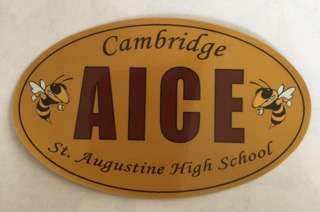 Pick up a Student Designed Magnet or Sticker for a  
$10 donation (each)
Funds support AICE Student activities
In a Nutshell
FLEXIBLE 
Explore Multiple Interests in HS
College Admissions Advantage
Head start on College Credits
Skills for College Success
Questions??